CONCEPTE D’ESPÈCIES BIOLÒGICA

Formen part de la mateixa espècies aquells organismes que tenen

Parescut morfològic
Es reprodueixen entre sí en condicions naturals
Tenen descendents fèrtils.
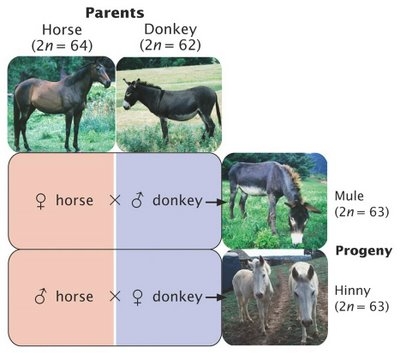 Mul somerí




Mul eguí
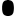